Система оценкиреализации этапов спортивной подготовки
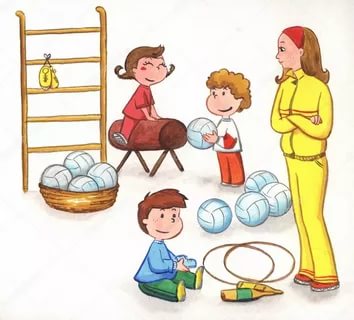 Координационно-методический совет при департаменте физической культуры и спорта ямало-ненецкого автономного округа
г. Надым, 20 декабря 2021 год
РЕЗУЛЬТАТ
формирование устойчивого интереса, спортивной мотивации на повышение спортивного мастерства, сохранение мотивации на совершенствование спортивного мастерства и достижение высоких спортивных результатов к занятиям спортом
Анкета по изучению уровня стремления спортсменов 
к достижению высоких спортивных результатов
Анкета по изучению уровня стремления спортсменов 
к достижению высоких спортивных результатов
Анкета по изучению уровня стремления спортсменов 
к достижению высоких спортивных результатов
Анкета спортсмена
Этап высшего спортивного мастерства
Тренировочный 
этап
Этап начальной подготовки
Этап совершенствования спортивного мастерства
Методическое обеспечение:
Бабушкин Г.Д. Психодиагностика личности при занятиях физической культурой и спортом : учеб. пособие / Г. Д. Бабушкин. – Омск : Изд-во СибГУФК, 2012. – 328 с. (http://www.csp-nn.ru/wp-content/uploads/2015/04/Психодиагностика_личности_при_занятиях_физической_культурой_и_спортом_-3.pdf)
РЕЗУЛЬТАТ
формирование широкого круга двигательных умений и навыков, гармоничное развитие физических качеств, 
а также повышение уровня общей физической и специальной физической подготовки, в том числе отбор перспективных юных спортсменов для дальнейшей спортивной подготовки
выполнение установленного ФССП перечня контрольно-переводных нормативов,
в том числе выполнение спортивного 
разряда
выполнение установленного ФССП перечня контрольно-переводных нормативов,
в том числе выполнение спортивного 
разряда
выполнение установленного ФССП
перечня контрольно-переводных нормативов
выполнение установленного ФССП перечня контрольно-переводных нормативов, 
в том числе выполнение спортивного 
разряда
Этап высшего спортивного мастерства
Тренировочный 
этап
Этап совершенствования спортивного мастерства
Этап начальной подготовки
Методическое обеспечение:
Контрольно-переводные нормативы в пределах минимальных показателей этапа начальной подготовки и минимальных показателей тренировочного этапа, в том числе изучение порядка присвоения спортивных разрядов
РЕЗУЛЬТАТ
освоение основ техники и тактики по виду спорта
выполнение 
комплексов 
упражнений на оценку сформированности основ техники 
и тактики по виду спорта
выполнение 
комплексов 
упражнений на оценку сформированности основ техники 
и тактики по виду спорта
выполнение 
комплексов 
упражнений на оценку сформированности основ техники 
и тактики по виду спорта
выполнение 
комплексов 
упражнений на оценку сформированности основ техники 
и тактики по виду спорта
Этап высшего спортивного мастерства
Тренировочный 
этап
Этап начальной подготовки
Этап совершенствования спортивного мастерства
Методическое обеспечение:
Разрабатываются самостоятельно организацией по каждому этапу спортивной подготовки. Обязательно проводятся на этапах спортивной подготовки, где это прямо предусмотрено ФССП.
Экспертная оценка несколькими тренерами с учетом их согласованности.
РЕЗУЛЬТАТ
приобретение опыта, достижение стабильности результатов участия в официальных спортивных соревнованиях, в том числе достижение стабильности демонстрации высоких спортивных результатов
наличие опыта участия в официальных спортивных соревнованиях (муниципальный район, городской и (или) муниципальный округ, субъекта РФ)
??????

указывается 
в индивидуальном плане спортивной подготовки
наличие опыта участия в официальных спортивных соревнованиях (муниципальный район, городской и (или) муниципальный округ, субъекта РФ)
наличие опыта участия в официальных спортивных соревнованиях (муниципальный район, городской и (или) муниципальный округ, субъекта РФ)
Этап начальной подготовки
Тренировочный 
этап
Этап совершенствования спортивного мастерства
Этап высшего спортивного мастерства
Методическое обеспечение:
В программе спортивной подготовки указывается минимальное количество соревнований и(или) игр с разграничением спортивных соревнований по утвержденной классификации в ФССП
РЕЗУЛЬТАТ
знания об антидопинговых правилах
наличие сертификата онлайн-обучения на платформе «РУСАДА»
??????
указывается 
в индивидуальном плане спортивной подготовки
наличие сертификата онлайн-обучения на платформе «РУСАДА»
прохождение устного собеседования об антидопинговых правилах
Этап начальной подготовки
Тренировочный 
этап
Этап совершенствования спортивного мастерства
Этап высшего спортивного мастерства
Методическое обеспечение:
Составляется на основе методического обеспечения, размещенного на официальном сайте РУСАДА (https://rusada.ru/education/), в том числе с использованием научно-методической литературы (например, Волкова Е.С., Сальникова Е.П., Коновалова И.Э. Основы антидопингового обеспечения спорта: монография. Уфа: БашИФК, 2019. 144 с.) http://www.bifk.ru/assets/files/Obrazovanie/aspiranturametod/antidopingovoe-obespechenie-sporta-monografiya_volkova.pdf
РЕЗУЛЬТАТ
соблюдение режима тренировочных занятий и периодов отдыха, режима восстановления и питания
отсутствие 
нарушений 
правил внутреннего распорядка, иных локальных нормативных актов Организации, общероссийской и (или) региональной спортивной федерации
отсутствие 
нарушений 
правил внутреннего распорядка, иных локальных нормативных актов Организации, общероссийской и (или) региональной спортивной федерации
???
не установлен, но рекомендуется упоминать в работе с родителями (законными представителями) 
о контроле за его соблюдением
отсутствие 
нарушений 
правил внутреннего распорядка и иных 
локальных нормативных актов Организации
Этап начальной подготовки
Тренировочный 
этап
Этап совершенствования спортивного мастерства
Этап высшего спортивного мастерства
Методическое обеспечение:
Анализ локальных нормативных актов Организации, спортивных федераций на привлечение спортсменов к ответственности
РЕЗУЛЬТАТ
овладение навыками самоконтроля, формирование навыка профессионального подхода к соблюдению режима тренировочных занятий (включая самостоятельную подготовку), спортивных мероприятий, восстановления и питания, а также к соблюдению периодов отдыха и ведению дневника самонаблюдения, в том числе с использованием дистанционных технологий, а также требований мер безопасности
наличие дневника самоконтроля
???
не установлено, но рекомендуется упоминать в работе с родителями (законными представителями) 
о необходимости ведения простейшего дневника 
самоконтроля
наличие дневника самоконтроля
наличие дневника самоконтроля
Тренировочный 
этап
Этап начальной подготовки
Этап совершенствования спортивного мастерства
Этап высшего спортивного мастерства
Методическое обеспечение:
Анализ ведения дневника самоконтроля с ежедневными записями
Методические указания по ведению дневника самоконтроля 
// file:///C:/Users/User/Downloads/Zadanie..Samokontrol_.dnevnik.samokontrolya.docx.pdf
РЕЗУЛЬТАТ
выполнение плана индивидуальной подготовки
???
не установлено
???
не установлено
наличие индивидуального плана подготовки, в том числе краткого отчета в свободной форме о выполнении индивидуального плана подготовки, заверенный личным тренером
наличие индивидуального плана подготовки, в том числе краткого отчета в свободной форме о выполнении индивидуального плана подготовки, заверенный личным тренером
Тренировочный 
этап
Этап начальной подготовки
Этап совершенствования спортивного мастерства
Этап высшего спортивного мастерства
Методическое обеспечение:
Мякинченко Е.Б., Абалян А.Г., Лебедев М.М., Шестаков М.П., Фомиченко Т.Г. Методика разработки индивидуального тренировочного плана подготовки спортсменов высокой квалификации // Вестник спортивной науки. 2018. №4. URL: https://cyberleninka.ru/article/n/metodika-razrabotki-individualnogo-trenirovochnogo-plana-podgotovki-sportsmenov-vysokoy-kvalifikatsii
РЕЗУЛЬТАТ
овладение основами теоретических знаний о виде спорта, 
приобретение опыта спортивного судьи по виду спорта
прохождение тестирования и (или) устного собеседования по теоретическим вопросам
в рамках выполнения индивидуального плана подготовки спортсмена рекомендуется приобретать опыт спортивного судейства
наличие 
квалификационной категории спортивного судьи, утв. приказом соответствующих органов управления ФКиС или Организации о присвоение квалификационной категории спортивного судьи
Этап высшего спортивного мастерства
Этап совершенствования спортивного мастерства
???
не установлено
Тренировочный 
этап
Этап начальной подготовки
Методическое обеспечение:
Изучение официальных правил по виду спорта
Изучение приказа Минспорта России от 28.02.2017 № 134 (ред. от 30.03.2021) «Об утверждении положения о спортивных судьях»: спортивный судья может иметь следующие квалификационные категории: 
всероссийская, I категория, II категория, III категория, категория «юный спортивный судья» (с 14 до 16 лет).
РЕЗУЛЬТАТ
достижение результатов уровня спортивных сборных команд субъектов Российской Федерации 
и спортивных сборных команд Российской Федерации
???
не установлено
в рамках выполнения индивидуального плана подготовки спортсмена рекомендуется устанавливать требование о достижении спортивных результатов в спортивном сезоне на уровне спортивных сборных команд субъектов Российской Федерации
в рамках выполнения индивидуального плана подготовки спортсмена рекомендуется устанавливать требование о достижении спортивных результатов в спортивном сезоне на уровне спортивных сборных команд субъектов Российской Федерации
???
не установлено
???
не установлено
Рекомендуется устанавливать требование о включении кандидатом в состав спортивной сборной команды муниципального района, городского и (или) муниципального округа
Этап высшего спортивного мастерства
Этап совершенствования спортивного мастерства
Этап начальной подготовки
Тренировочный 
этап
Методическое обеспечение:
Анализ спортивных результатов выступлений в спортивном сезоне кандидатов в члены спортивных сборных команд Российской Федерации и (или субъектов Российской Федерации
РЕЗУЛЬТАТ
укрепление и сохранение здоровья
наличие медицинского заключения о состоянии здоровья 
(I или II группа здоровья)

2 раза в году
наличие медицинского заключения о состоянии здоровья 
(I или II группа здоровья)

2 раза в году
наличие медицинского заключения о состоянии здоровья 
(I или II группа здоровья)

1 раз в год
наличие медицинского заключения о состоянии здоровья 
(I или II группа здоровья)

1 раз в год
Этап начальной подготовки
Тренировочный 
этап
Этап совершенствования спортивного мастерства
Этап высшего спортивного мастерства
Методическое обеспечение:
Организуется на основании Приказ Министерства здравоохранения РФ от 23 октября 2020 г. № 1144н “Об утверждении порядка организации оказания медицинской помощи лицам, занимающимся физической культурой и спортом (в том числе при подготовке и проведении физкультурных мероприятий и спортивных мероприятий), включая порядок медицинского осмотра лиц, желающих пройти спортивную подготовку, заниматься физической культурой и спортом в организациях и (или) выполнить нормативы испытаний (тестов) Всероссийского физкультурно-спортивного комплекса «Готов к труду и обороне» (ГТО)» и форм медицинских заключений о допуске к участию в физкультурных и спортивных мероприятиях»
Требования к результатам реализации программ спортивной подготовки 
на каждом из этапов спортивной подготовки
Этап начальной подготовки
Требования к результатам реализации программ спортивной подготовки 
на каждом из этапов спортивной подготовки
Тренировочный этап
Требования к результатам реализации программ спортивной подготовки 
на каждом из этапов спортивной подготовки
Этап совершенствования спортивного мастерства
Требования к результатам реализации программ спортивной подготовки 
на каждом из этапов спортивной подготовки
Этап высшего спортивного мастерства